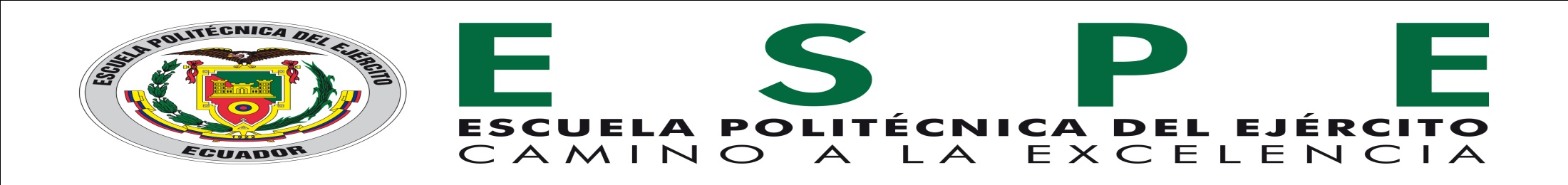 DEPARTAMENTO DE CIENCIAS ECONÓMICAS, ADMINISTRATIVAS Y DE COMERCIO

TÉSIS DE GRADO

Previa a la obtención del Título de:

INGENIERO EN MERCADOTECNIA 

AUTOR: CHAFLA CAIZA HÉCTOR DARÍO

TEMA: “PROPUESTA ESTRATÉGICA DE MARKETING PARA POSICIONAR LA PANIFICADORA SÚPER PAN EN LA CIUDAD DE MACHACHI”


DIRECTOR: ING. MARCELO TERÁN 
CODIRECTOR: EC. PABLO ROBAYO
CAPÍTULO IINTRODUCCIÓN
Giro de negocio - Reseña Histórica
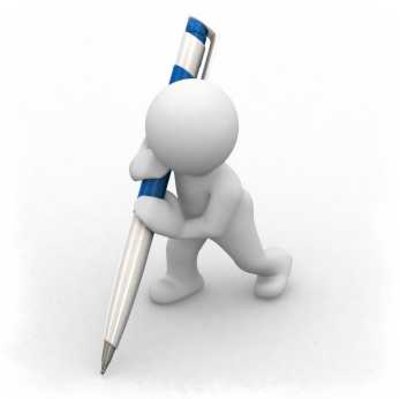 Producción y comercialización de productos de panadería y pastelería, y complementarios.
Formulación del problema
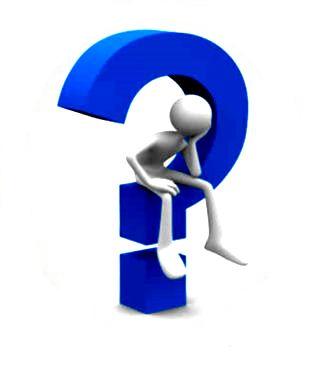 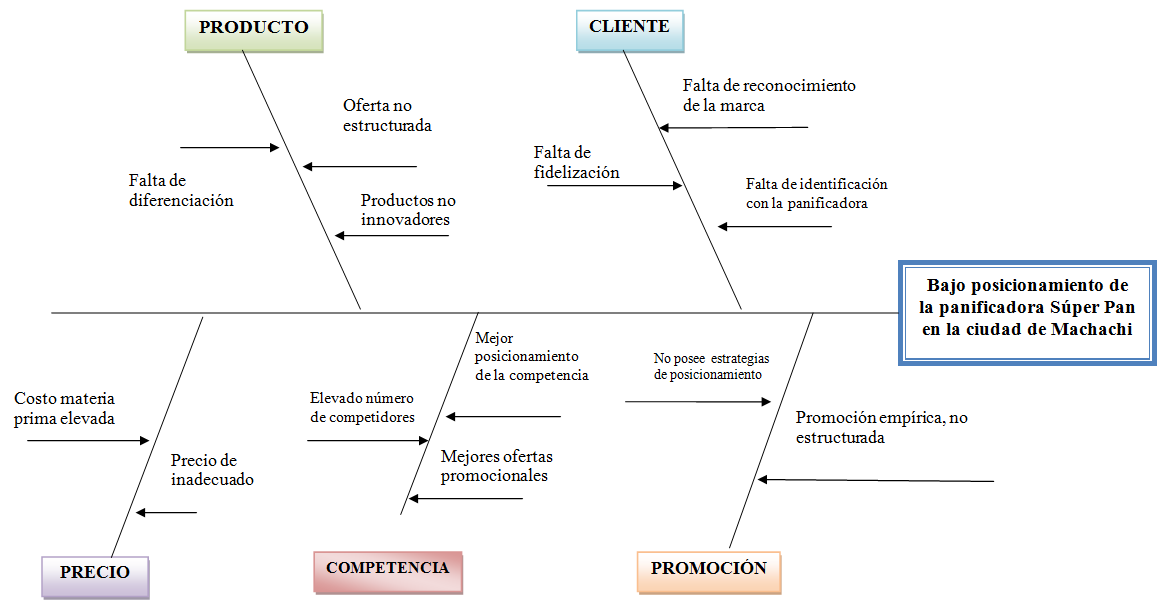 Objetivos
Objetivo General
Diseñar una propuesta estratégica de marketing para el posicionamiento de la Panificadora Súper Pan con el fin de captar mayores clientes en la ciudad de Machachi durante el año 2013.

Objetivos específicos
Realizar el análisis situacional para poder de identificar cuáles son los factores que inciden en el posicionamiento.
Realizar un estudio de mercado el cual ayude a determinar el posicionamiento actual de la Panificadora Súper Pan
Determinar el direccionamiento estratégico de la Panificadora Súper Pan para así alcanzar un posicionamiento considerable para la empresa.
Diseñar una propuesta estratégica de marketing para el posicionamiento de la panificadora Súper Pan en la ciudad de Machachi.
Establecer  el presupuesto que intervendrá en la propuesta para evaluar su factibilidad económica, financiera y social.
CAPÍTULO IIANÁLISIS SITUACIONAL
Análisis FODA
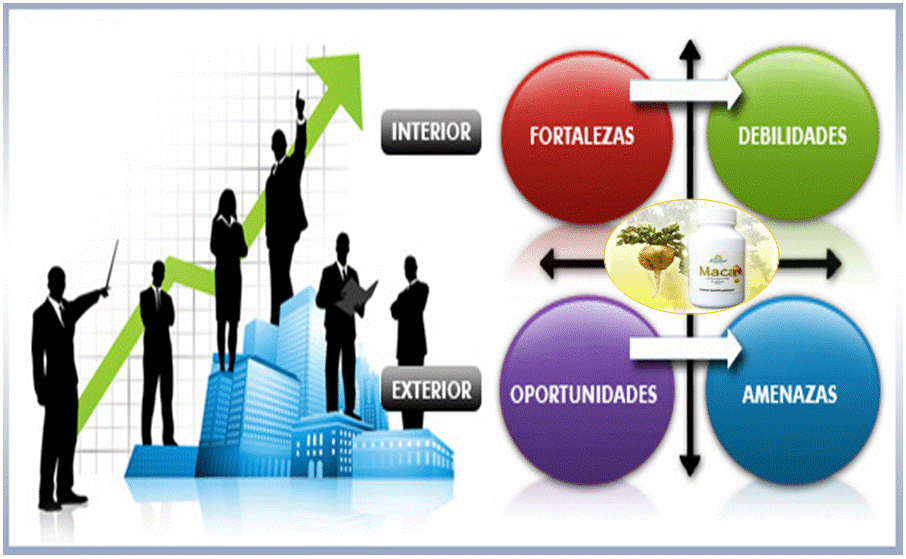 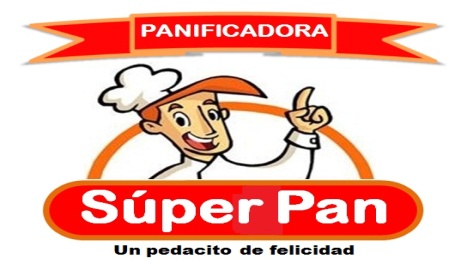 Matriz General Electric
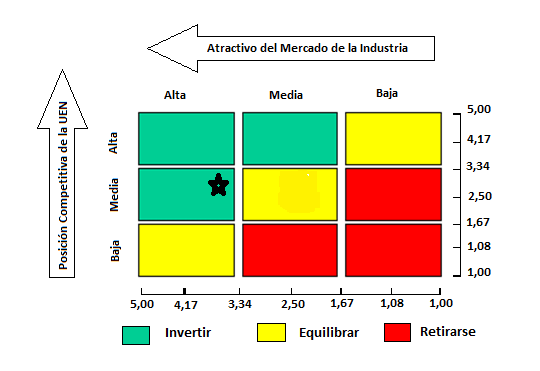 INVERTIR
Matriz PEYEA
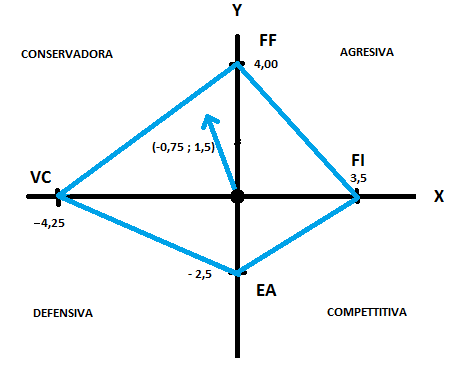 CONSERVADOR
Matriz DOFA
CAPÍTULO IIIINVESTIGACIÓN DE MERCADO
Segmentación - Población objeto de estudio
Segmentación Psicográfica
Segmentación Geográfica
Segmentación Demográfica
Tipo de investigaciónDiseño de la investigación
Identificación del marco muestral
Tamaño de la muestra

Fórmula de la muestra


Dónde:

N = Población = 16.515 Habitantes
n = Tamaño de la muestra
z = De la distribución normal = 1,96
p = Probabilidad de ocurrencia = 0,5
q = Error de estimación = (1-p) = 0,5
e = error permisible = 5%
NC = Nivel de confianza = 95%
n = 375 encuestas
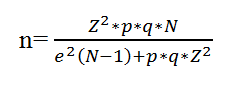 ANÁLISIS UNIVARIADO
ANÁLISIS BIVARIADO
Gráfico de resultados generales
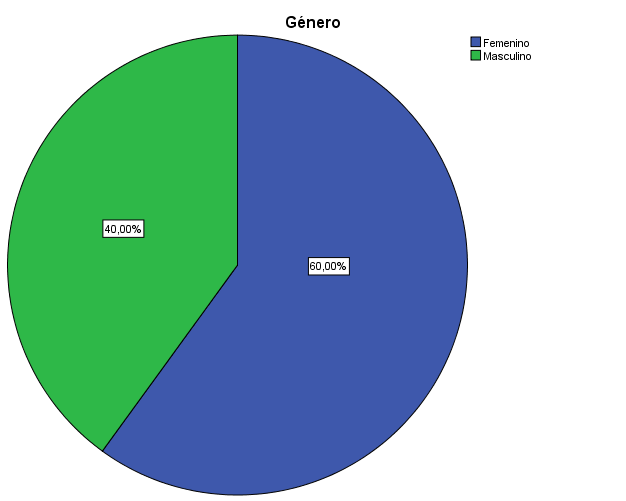 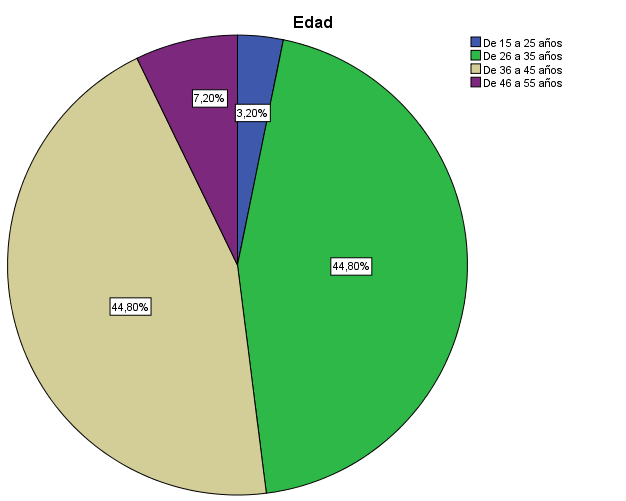 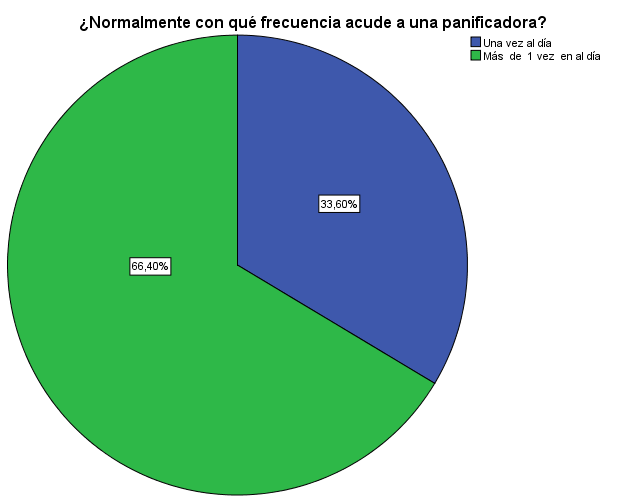 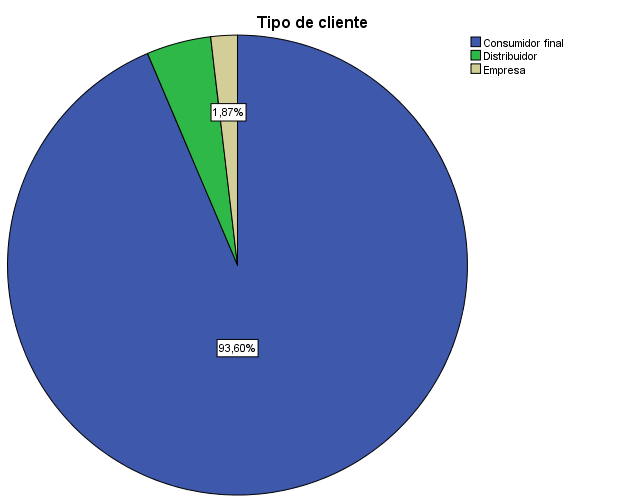 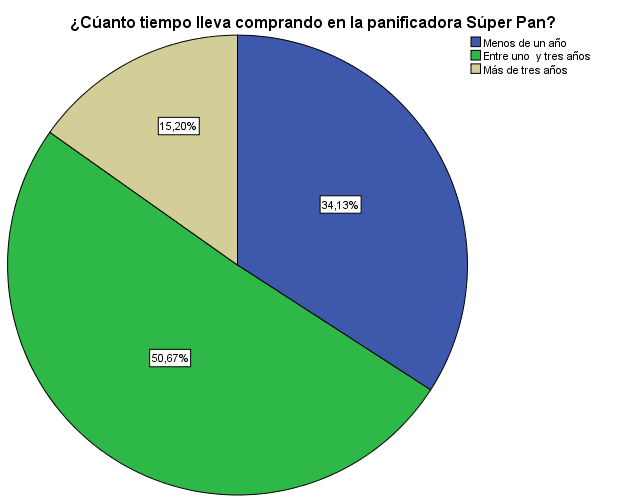 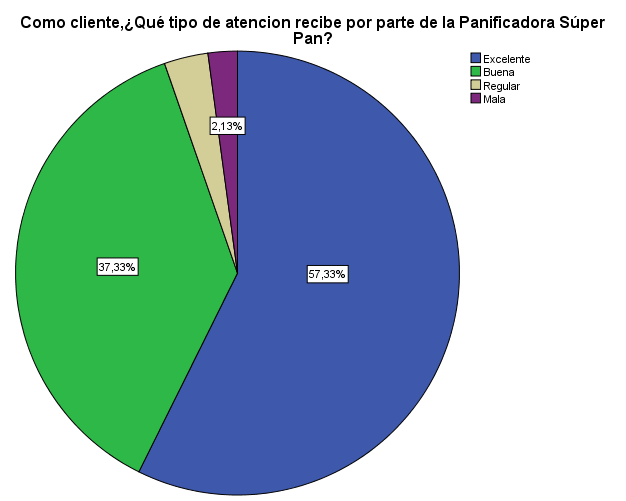 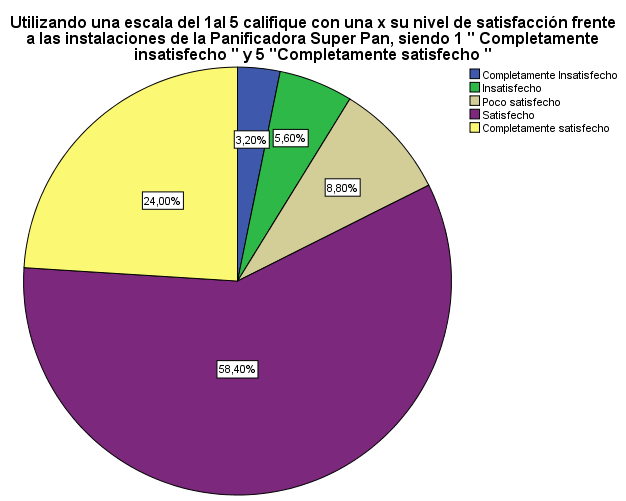 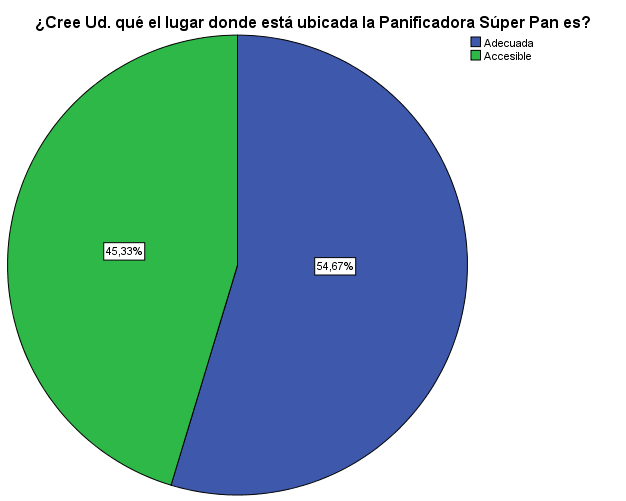 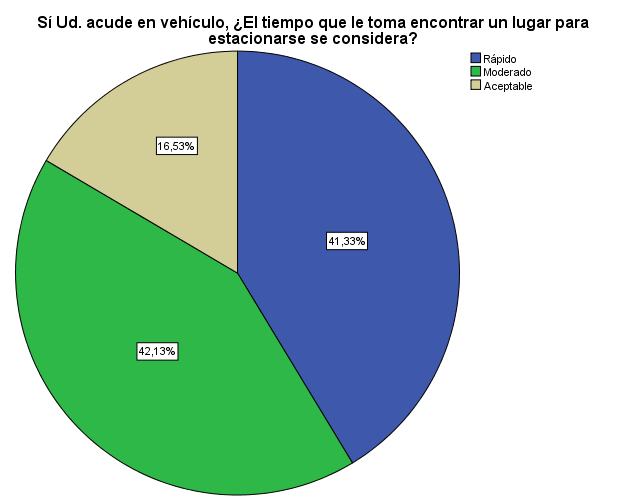 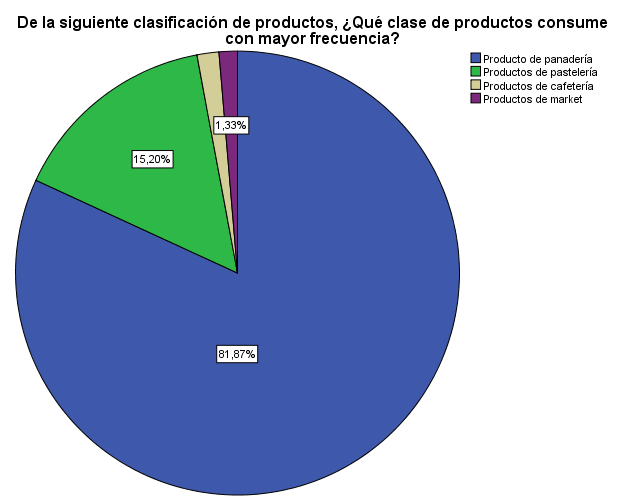 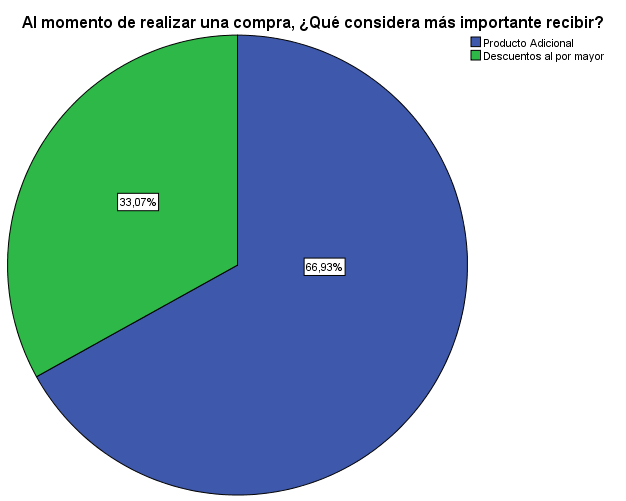 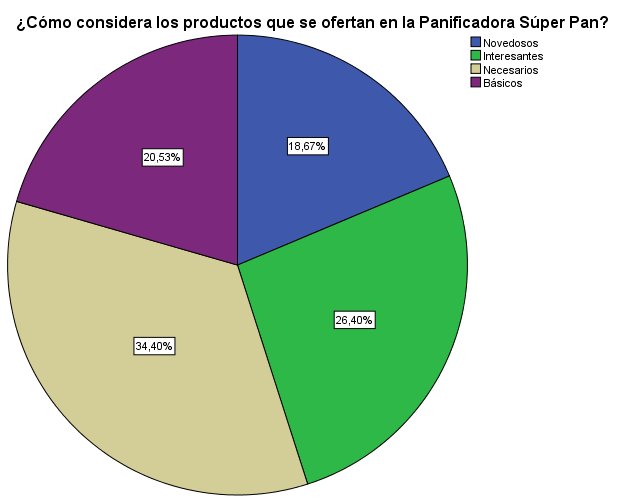 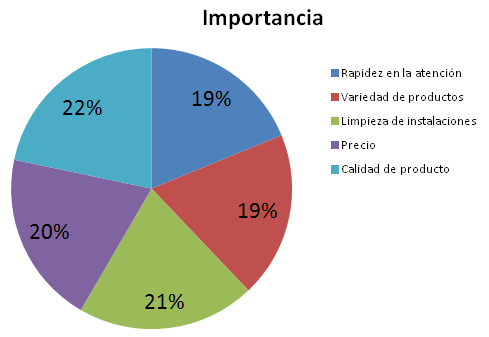 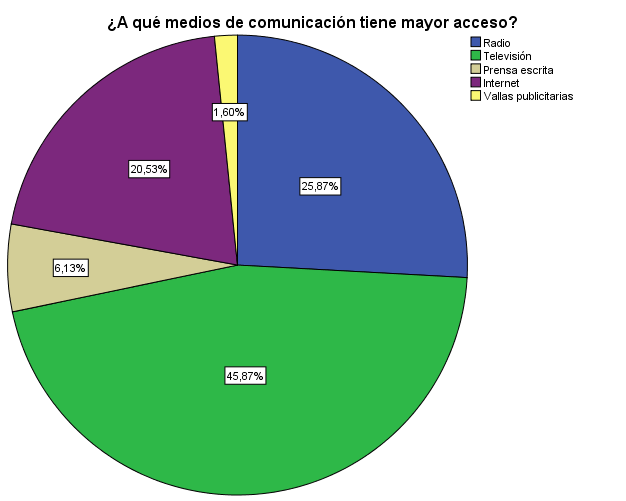 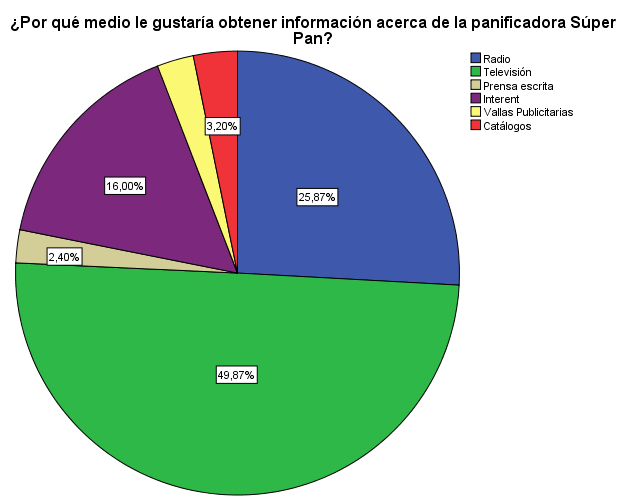 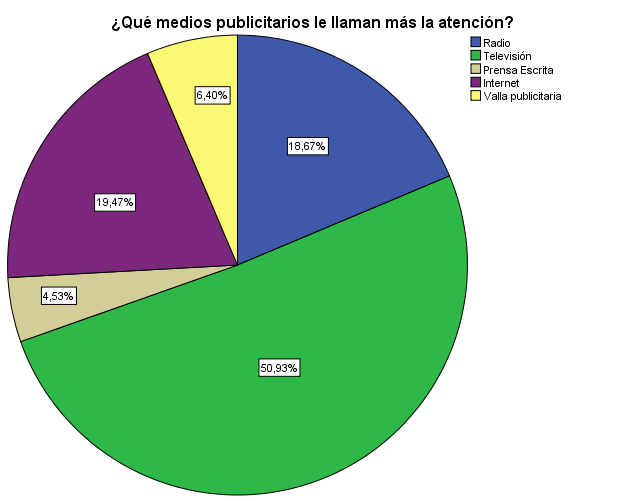 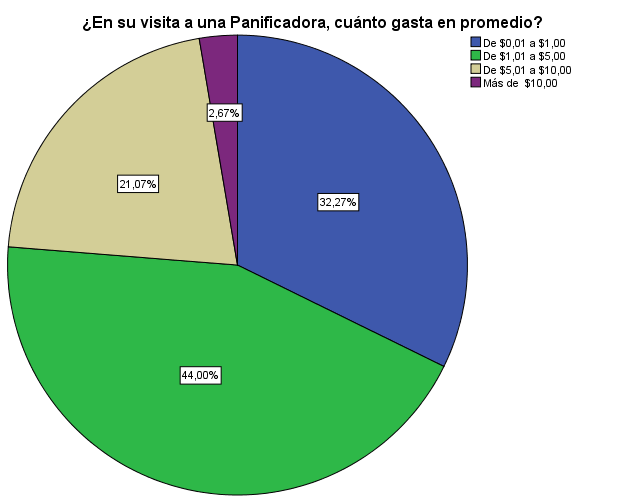 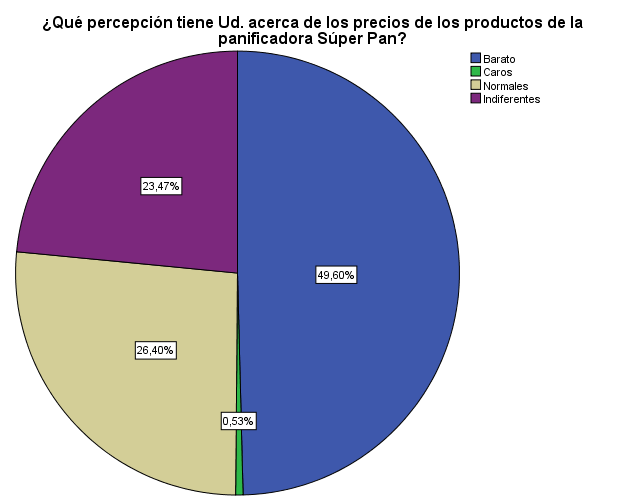 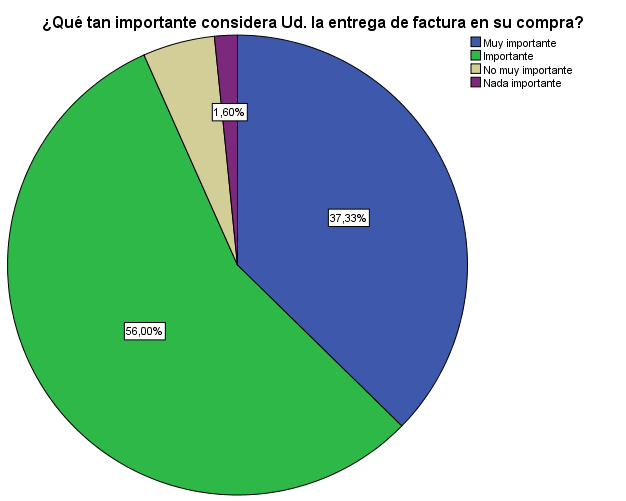 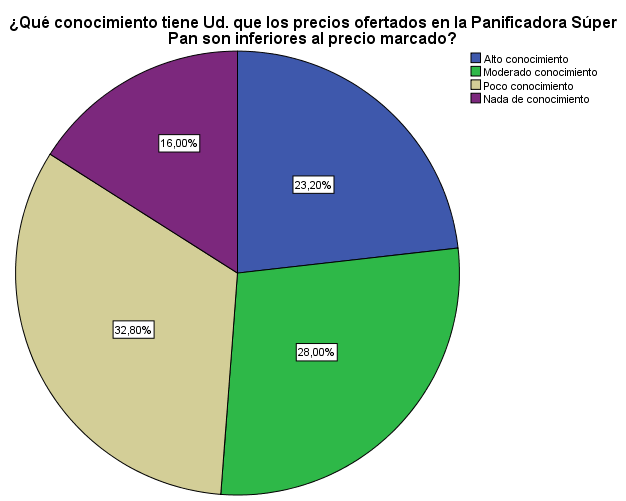 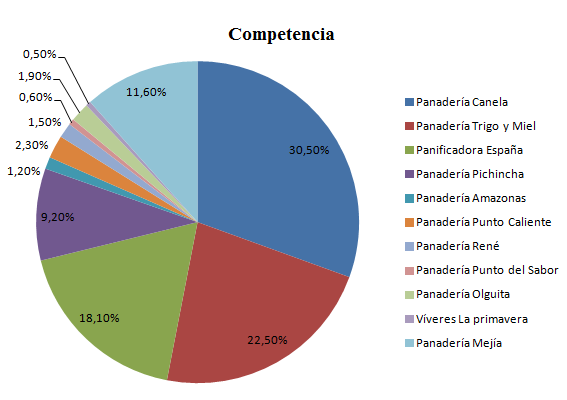 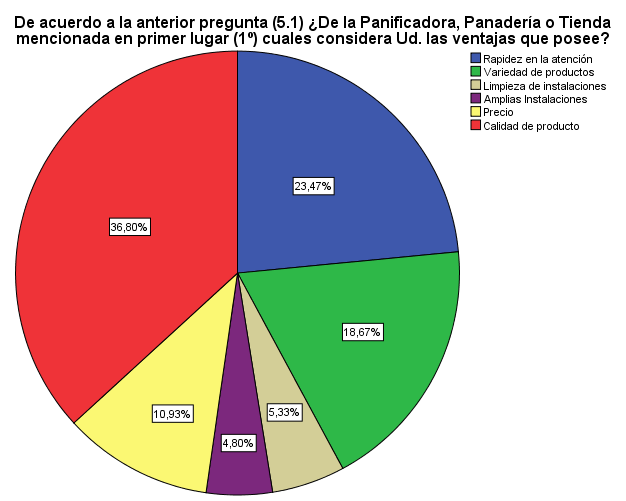 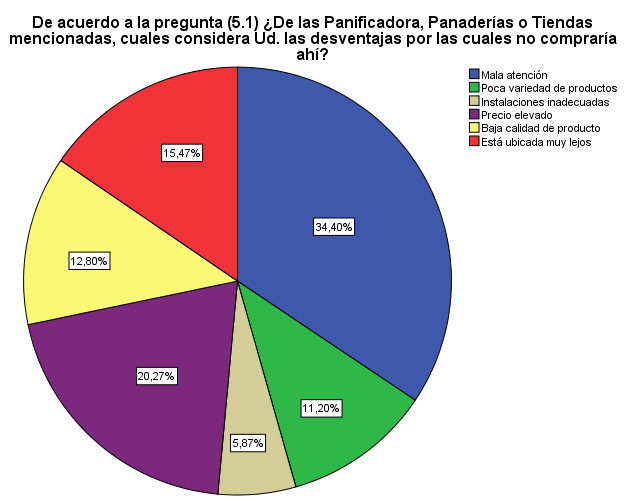 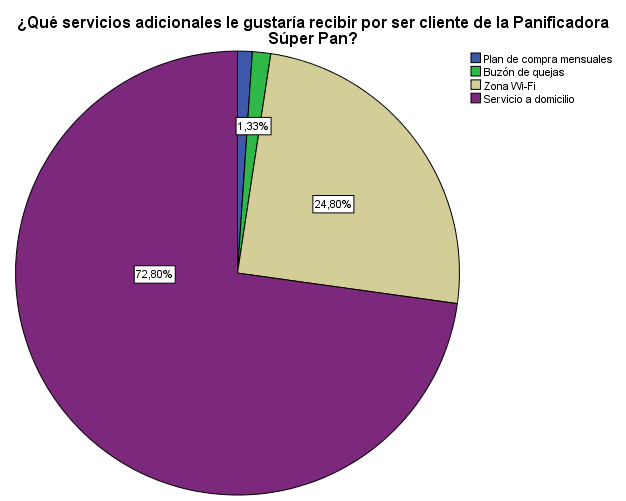 Tipo de cliente * Género
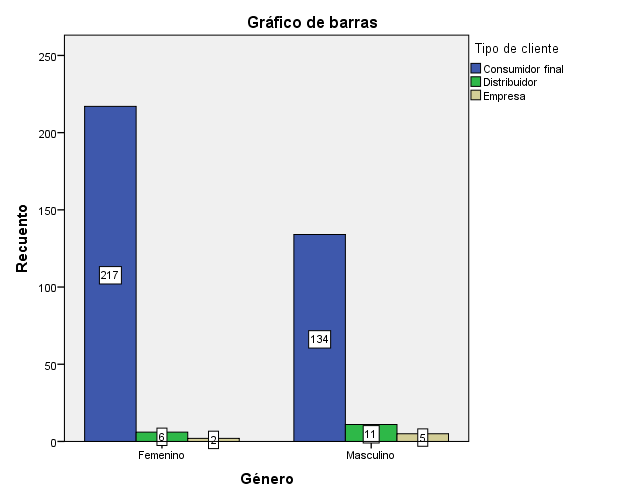 H0: no hay relación entre las  variables,  género y tipo de cliente
H1: si hay relación entre las  variables,  género y tipo de cliente

0,021 ≤  0,05

Se acepta la H1, puesto que si existe relación entre las variables género y tipo de cliente
Tipo de cliente * Tipo de atención
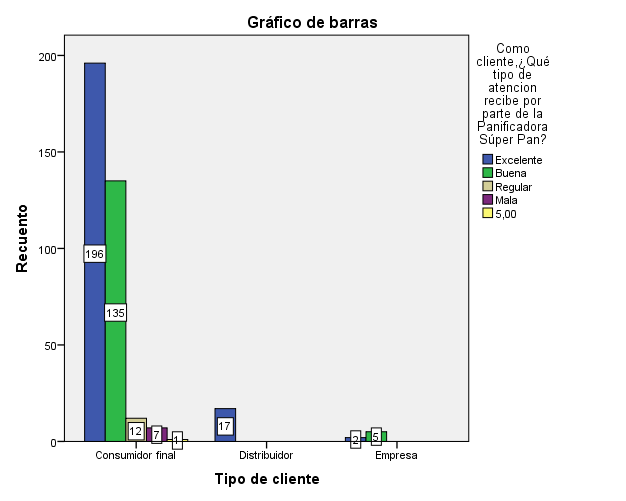 H0: no hay relación entre las  variables,  tipo de cliente y tipo de atención 
H1: si hay relación entre las  variables,  tipo de cliente y tipo de atención

0,035 ≤  0,05

Se acepta la H1, puesto que si existe relación entre las variables tipo de cliente y tipo de atención
Gasto promedio * Frecuencia de visita
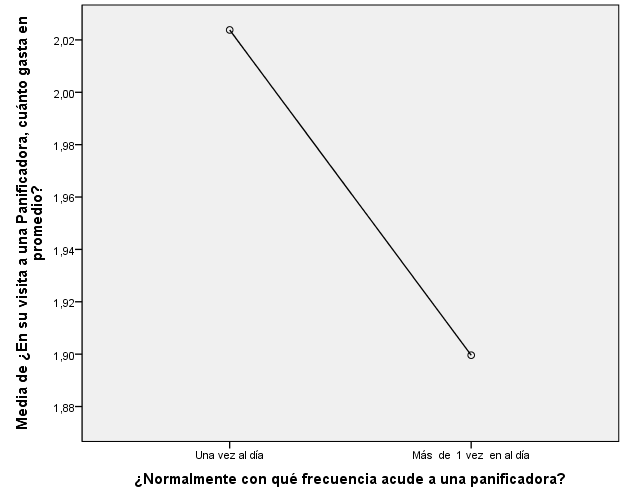 Mapas de posicionamiento
Posicionamiento general competencia
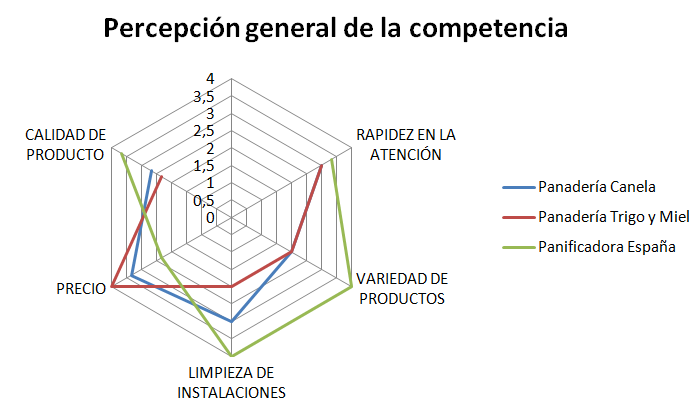 CAPÍTULO IVDIRECCIONAMIENTO ESTRATÉGICO
DIRECCIONAMIENTO ESTRATÉGICO
Mapa estratégico institucional “Panificadora Súper Pan”
MISIÓN
Producir y comercializar productos de panadería y pastelería, además, de productos complementarios como lácteos, embutidos, snacks y otros; proveer alimentos a todo el mercado local con una alta variedad y calidad, a través del mejoramiento continuo, enfocados en satisfacer las necesidades de nuestros clientes mediante una responsabilidad y honestidad aplicable.
VISIÓN 2015
“Ser el líder del mercado local en producción y comercialización de productos de panadería y pastelería, trabajando con honestidad a través del mejoramiento continuo”
Objetivos 2015
Incrementar el volumen de ventas a un 15% con relación al año 2014
Capacitar y motivar al personal de ventas. 
Expandir la Panificadora con la creación de sucursales.
Objetivos 2016
Incrementar el volumen de ventas a un 5% con relación al año 2015
Realizar cursos de actualización de conocimientos en desarrollo de nuevos productos
Posicionar la marca a nivel nacional
Objetivos 2017
Incrementar el volumen de ventas a un 10% con relación al año 2016
Lanzar una línea de productos nutricionales bajo la marca Súper Pan
Objetivos 2013
Incrementar ventas locales
Implementar políticas de precios
Implementar sistemas tecnológicos financieros
Establecer la filosofía corporativa de la empresa
Mejorar la imagen de la Panificadora con la finalidad de posicionar la empresa dentro de la zona centro
Objetivos 2014
Incrementar las ventas en un 5% con relación al año 2013
Contratar personal capacitado en el área de nutrición alimenticia. 
Capacitar y motivar al personal de ventas y atención al cliente. 
Incrementar variedad de productos y servicios.
Principios
Respeto a Dios y al prójimo - Mejoramiento continúo
Trabajo con calidad - Creatividad
Valores
Honestidad - Responsabilidad
Respeto - Equidad
Objetivos estratégicos por perspectiva
Perfil de estrategias a adoptarse
CAPÍTULO VPLAN OPERATIVO DE MARKETING
POSICIONAMIENTO – Mezcla de marketing
Propuesta de logotipo
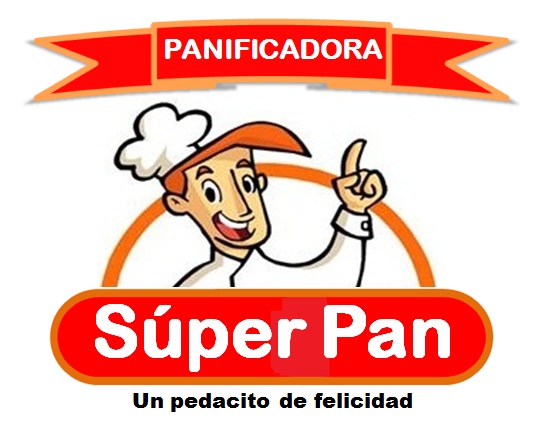 Estrategias de producto
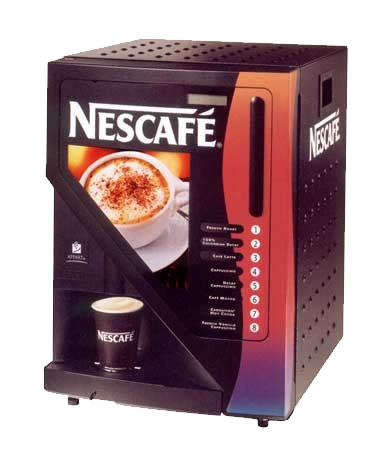 Estrategia de precios
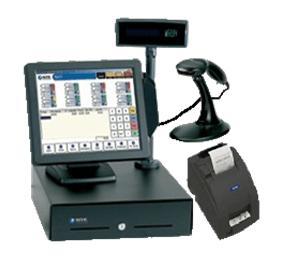 Estrategias de plaza - distribución
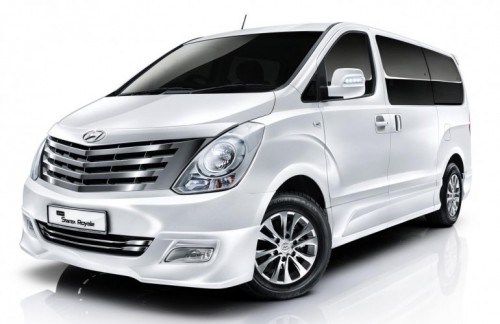 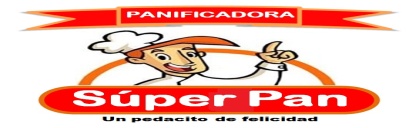 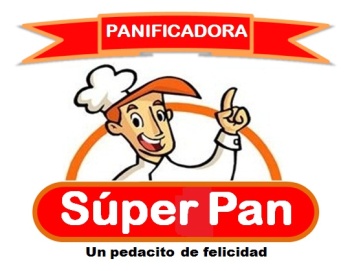 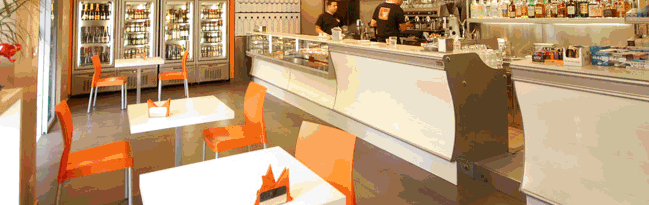 Estrategias de promoción
Propuesta de diseño de página web
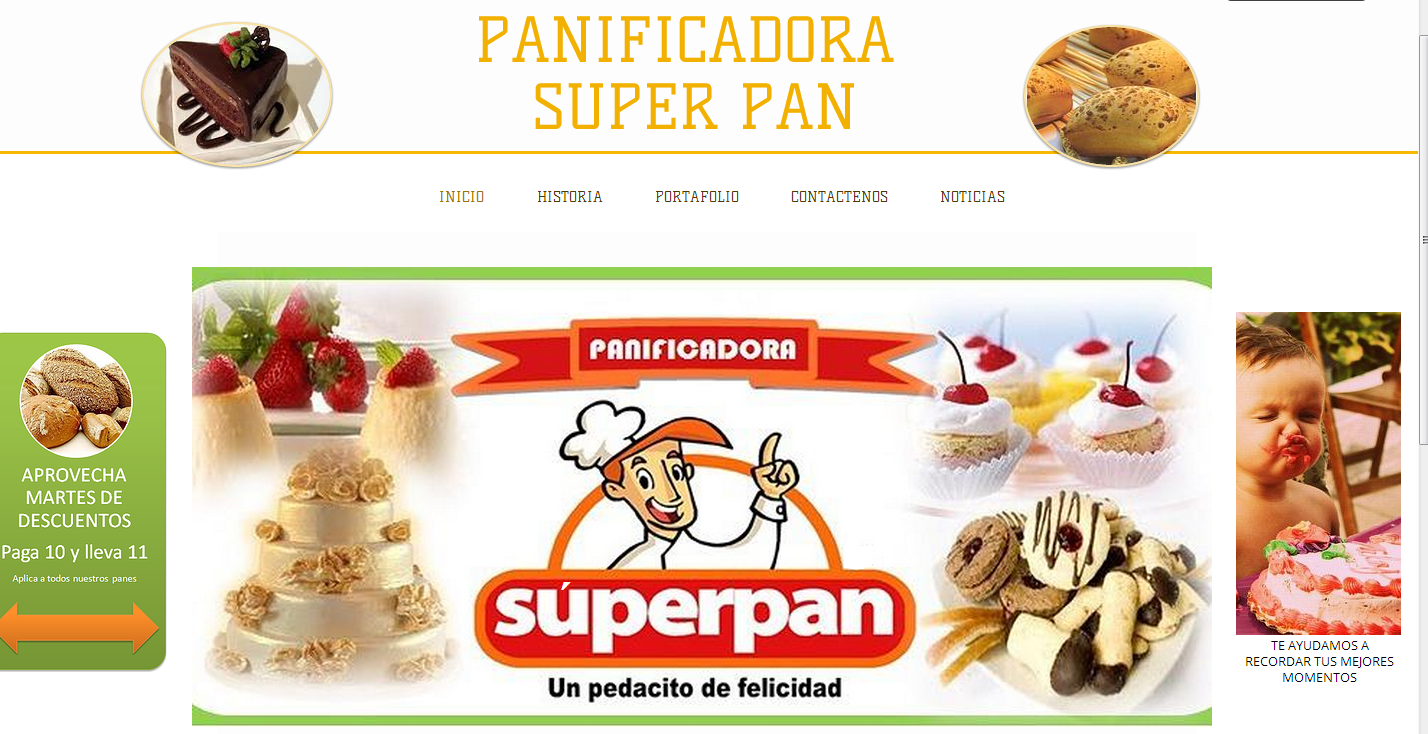 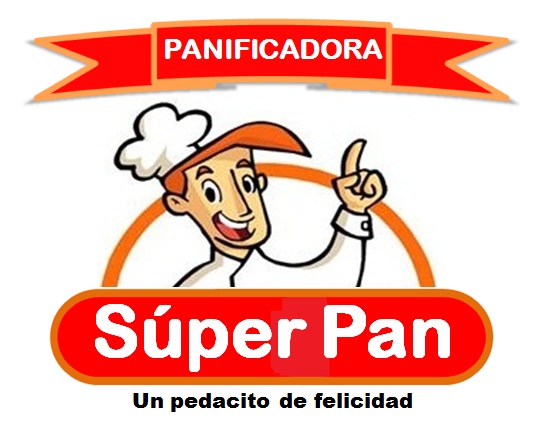 Personalización de elementos
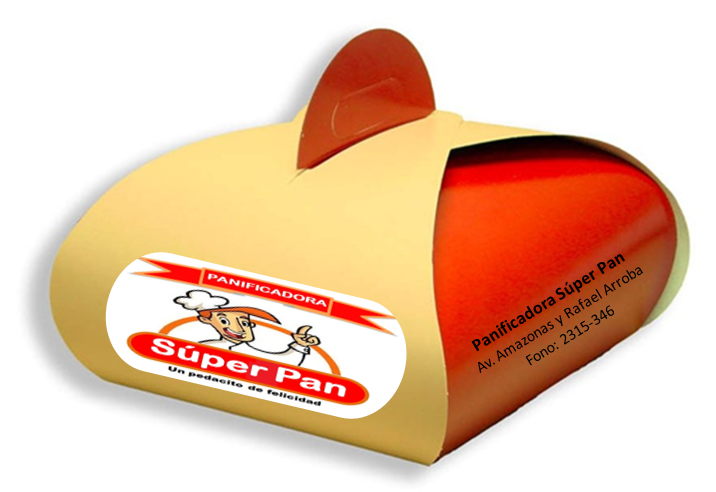 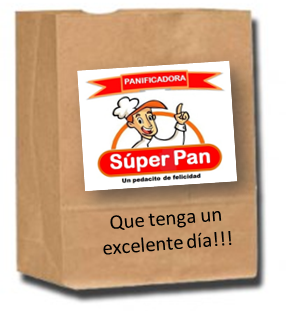 Uniformes para el personal
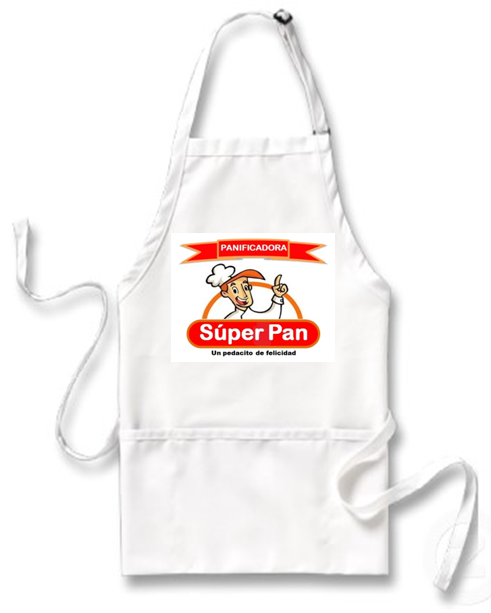 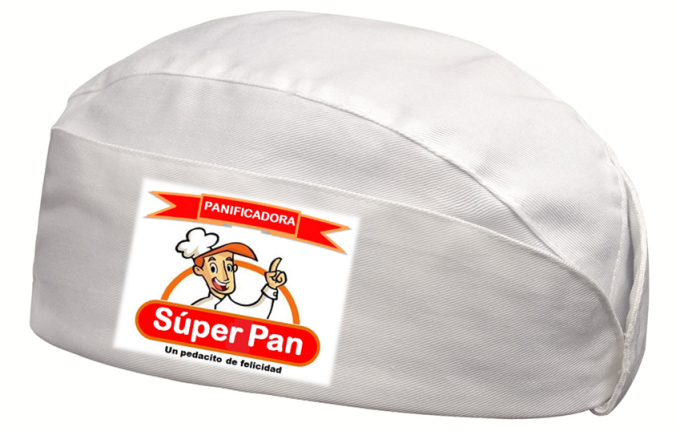 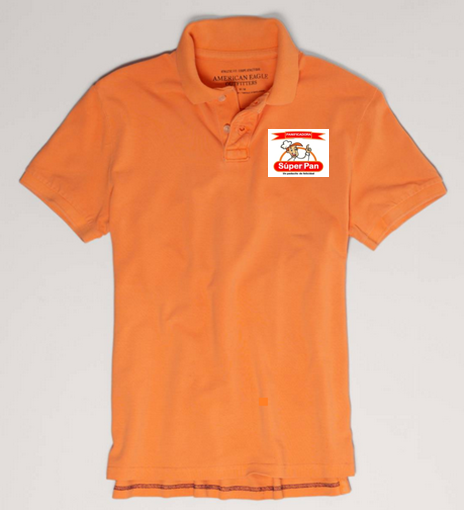 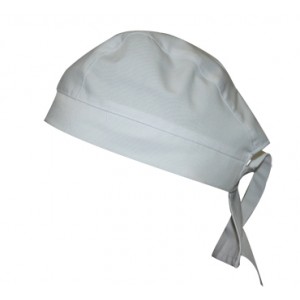 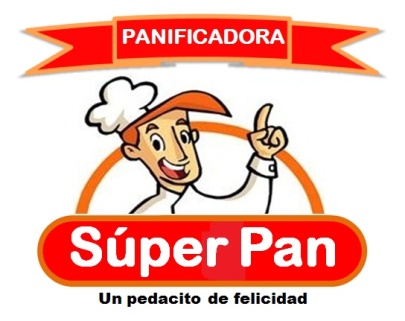 Rotulación exterior
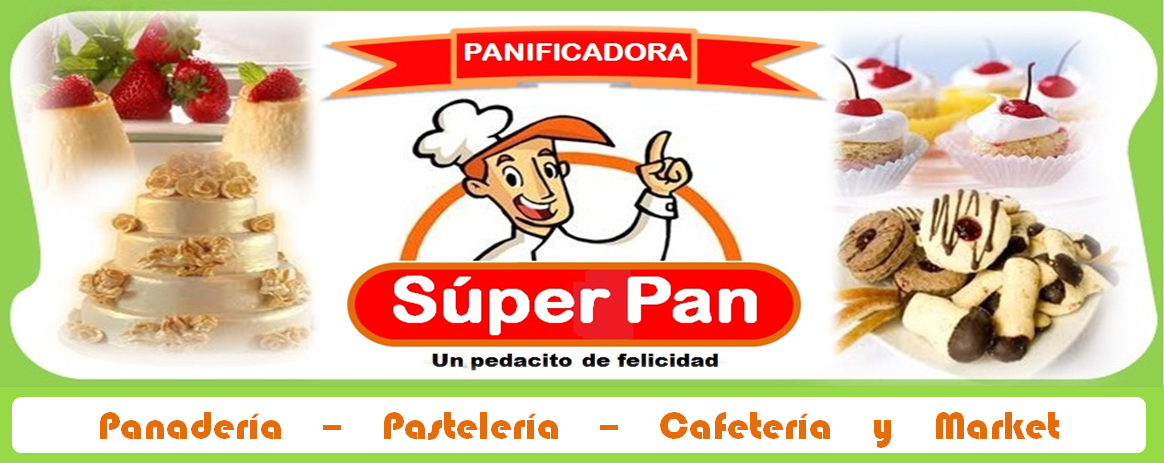 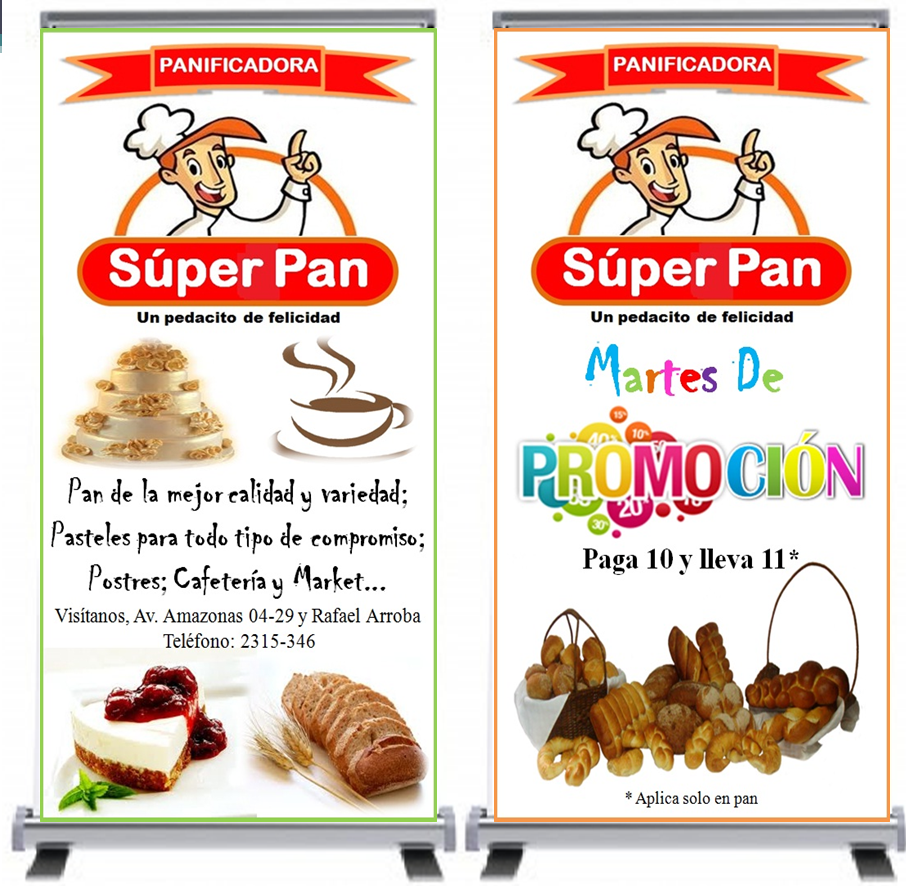 Roll Ups
Obsequio de promociones
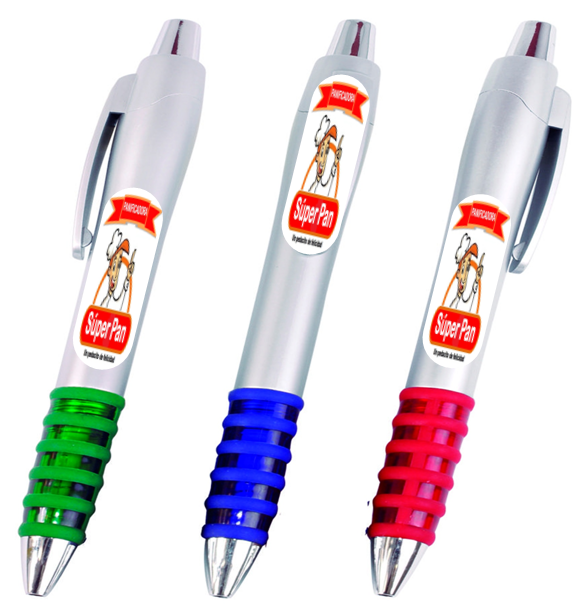 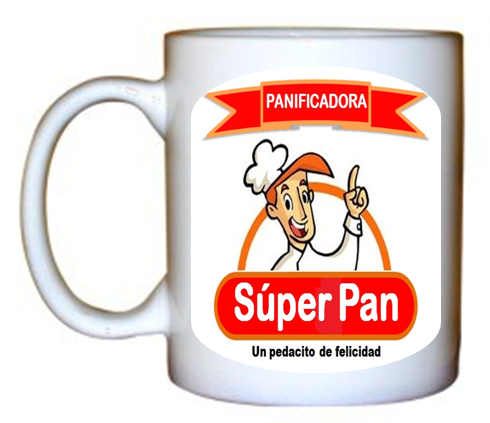 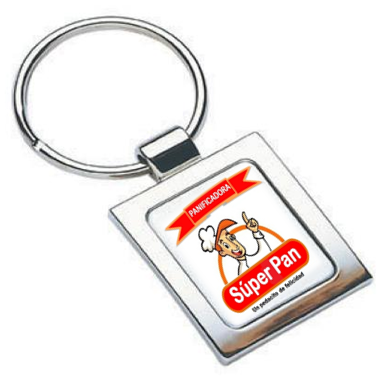 Estrategia de procesos
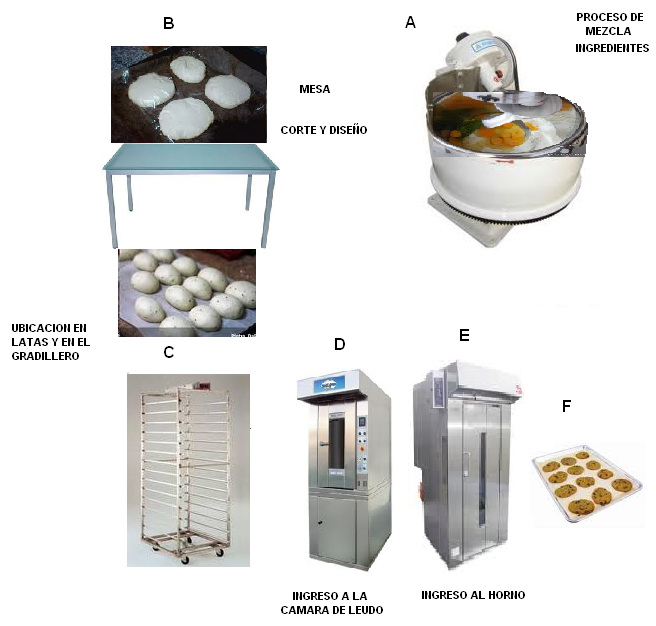 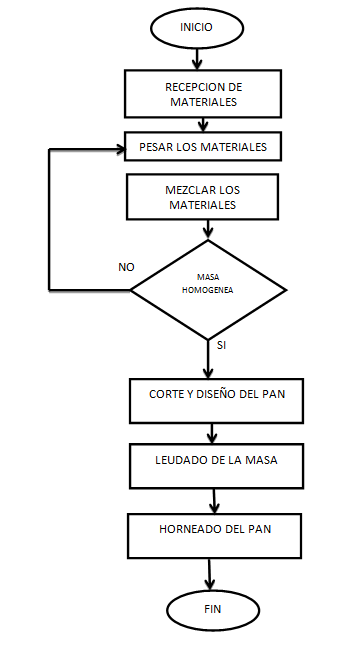 Personas – Talento humano – personal
Estrategias de personal
CAPÍTULO VIPRESUPUESTO DE MARKETING Y EVALUACIÓN DE BENEFICIOS DE LA PROPUESTA
Presupuesto del plan operativo de marketing
Flujos de efectivo
Cuadro resumen de proyección de flujos
CAPÍTULO VIICONCLUSIONES Y RECOMENDACIONES
Conclusión 1
La Panificadora Súper Pan, empresa productora y comercializadora de productos de panadería, y pastelería, además comercializadora de productos complementarios como lácteos, embutidos y snacks no posee una cultura organizacional que direccione sus objetivos.

Recomendación 1
Se recomienda a la panificadora desarrollarse en base a una cultura organizacional, acoplando sus procesos y métodos enfocados en conseguir los objetivos planteados.
Conclusión 2
Dentro del análisis situacional se pudo determinar como principal fortaleza la capacidad de inversión y el uso de tecnología de punta en sus procesos de producción, lo cual ha permitido ofrecer un producto de calidad, posee una gran habilidad para aprovechar nuevas oportunidades como desarrollo de nuevos productos, sin descuidar la creciente amenazada de nuevos competidores en el mercado local, y no existen programas de acción frente las debilidades que posee la empresa.

Recomendación 2
Aprovechar las fortalezas que posee la empresa como ventaja competitiva frente a sus competidores, dar mayor importancia a nuevas oportunidades y enfocarse en desarrollar nuevos productos y servicios, sin descuidar la amenaza de creciente competencia creando barreras de diferenciación en el mercado local. Aplicar las acciones correctivas en cuanto a la estructura organizacional que se proponen.
Conclusión 3
El no contar con un direccionamiento estratégico definido no ha permitido posicionarse en el mercado de manera eficaz, ni existe una diferenciación en cuanto a aplicación de estrategias de promoción. 

Recomendación 3
Aplicar el direccionamiento estratégico propuesto que defina claramente sus metas y objetivos, con el fin de posicionarse adecuadamente dentro del mercado local.

Conclusión 4
La empresa posee un nicho de mercado bien establecido, pero las personas no reconocen bien a la marca; debido a que no se realiza la respectiva publicidad de promoción e  impacto, es por eso que posee un bajo posicionamiento en la mente de los consumidores como marca, aun así ocupa el primer lugar dentro de los establecimientos de panificación.

Recomendación 4
Se recomienda aplicar las estrategias propuestas con el fin de generar el impacto en los consumidores y crear la recordación de marca esperada.
Conclusión 5
Mediante la investigación de mercados se determino que nuestro mayor competidor es la Panadería  Canela que posee un 30,5% de participación de mercado,. También se determinó que los clientes desean contar con un servicio a domicilio, y en cuanto a atención al cliente se refiere, ellos prefieren una atención rápida, amable y con diversidad de productos.

Recomendación 5
Aplicar las estrategias de líder frente a sus competidores aumentando la brecha frente a sus seguidores. Tomar en cuenta los requerimientos de sus clientes y brindarles en la mayor parte posible un servicio diferenciado y que sea de agrado para ellos. También se recomienda aplicar la estrategia de servicio a domicilio con el fin de acaparar mayor cobertura de mercado.
Conclusión 6
La Panificadora Súper Pan posee una estrategia básica de “liderazgo en costo” esto debido a su gran producción,  aplica economías de escala lo cual le ha permitido poseer costos unitarios bajos en comparación con sus competidores dentro del mercado.

Recomendación 6
Se debe adoptar los procesos estandarizados propuestos, cuyos procesos generen optimización de tiempo y recursos, aprovechando el liderazgo en costos que les generan una ventaja competitiva. 

Conclusión 7
El plan operativo de marketing está estructurado para tener una inversión de $25.325,00 dólares, los cuales es muy alcanzable para la empresa. Cuyo presupuesto cubre las diferentes estrategias de producto, precio, plaza, promoción, procesos y personas.

Recomendación 7
Llevar a cabo el plan operativo de marketing con el presupuesto establecido el cual está acorde a las posibilidades de la empresa y cubre todas las estrategias establecidas.
Conclusión 8
La evaluación financiera de factibilidad del proyecto que resume valores de los flujos de caja, estado de resultados y análisis de la inversión arrojan los siguientes resultados: Resumen de resultados de evaluación de criterios desde el punto de vista probable





 

Recomendación 8
Una vez determinada la evaluación financiera se recomienda aplicar la propuesta estratégica de marketing para posicionar la Panificadora Súper Pan en la ciudad de Machachi.
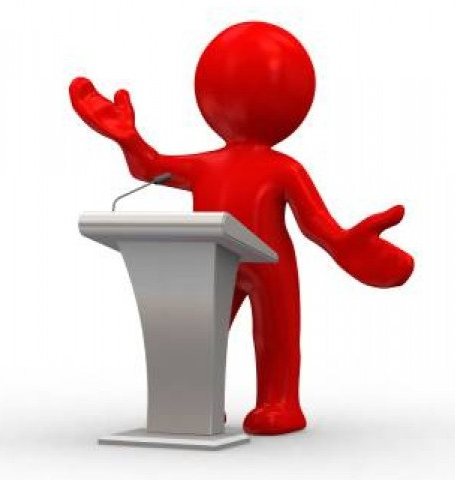 GRACIAS POR SU ATENCIÓN!!!